Simuliranje kondenzacije u bateriji
Klara Pešić
Mentori: mag.ing.mech. Sandor Eichinger, doc. dr. sc. Andrej Novak
Fizički odsjek, Prirodoslovno-matematički fakultet, Bijenička 32, Zagreb

26.01.2023.
1
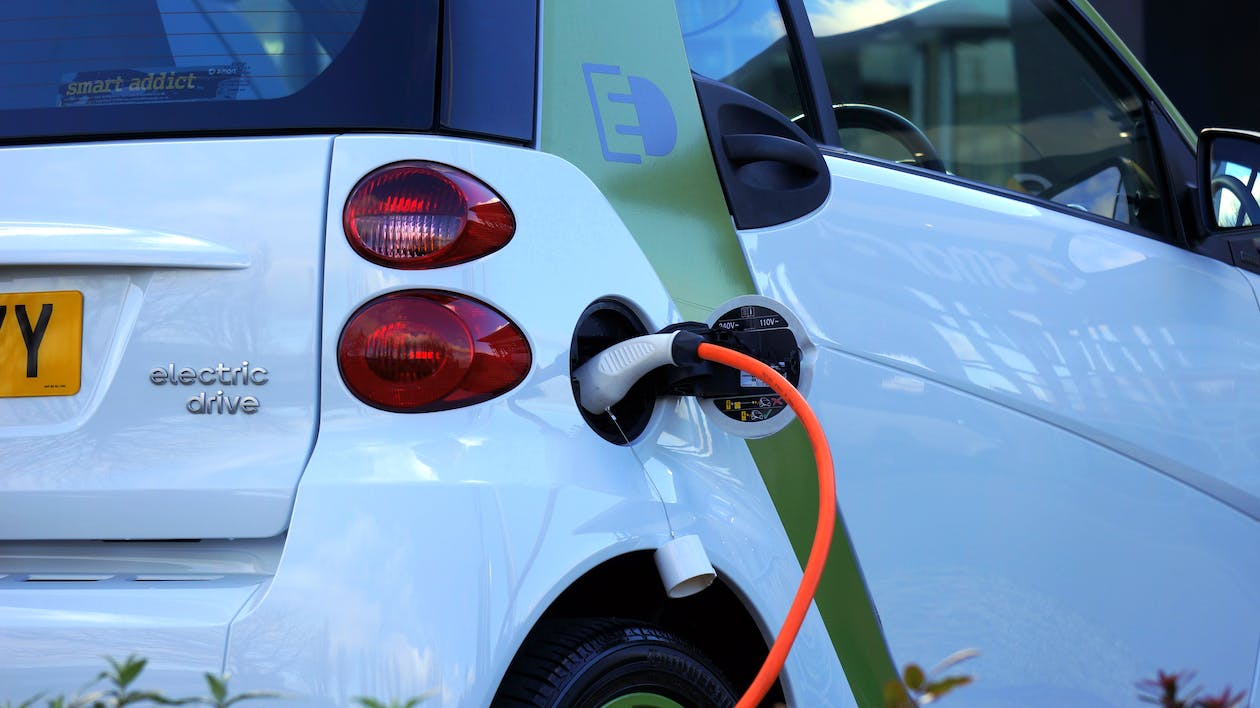 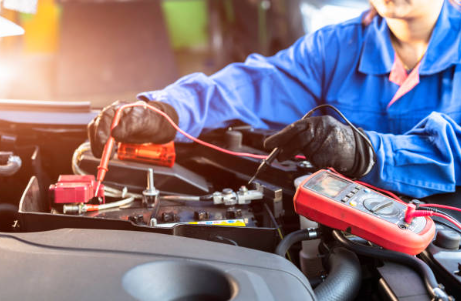 Uvod
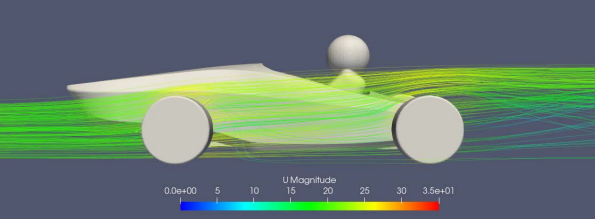 2
Modeli kondenzacije
Star-CCM+  3D CFD

Fluid Film – prvi sloj ćelija uz zid
                      - eksperimenti samo s parom, homogena mješavina zraka i pare

Volume of Fluid – oblik i pozicija granica između dvije faze
                                 - eksperimenti sa vodom i parom
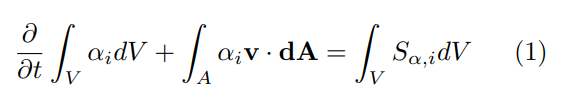 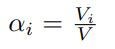 3
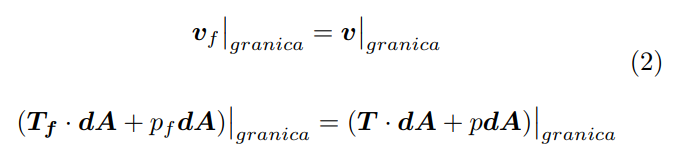 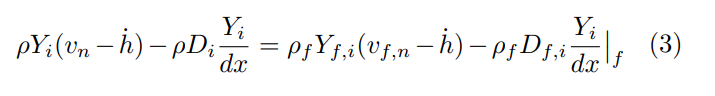 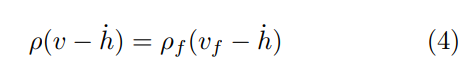 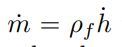 4
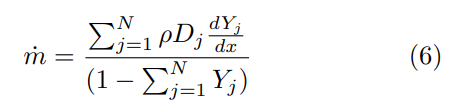 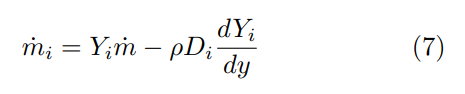 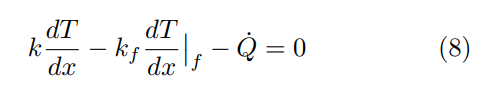 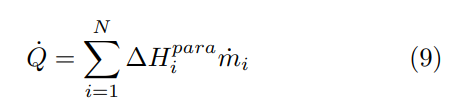 5
Experimentalni podatci
Studija COSMEA
23 eksperimenta
Čelična cijev duljine 3070 mm, promjera 43.3 mm i debljine stijenke 2.5 mm, nagnuta za 0.76˚
Računalna tomografija (CT)  razina kondenzirane vode na dnu cijevi u točkama X1 (470 mm), X2 (870 mm), X3 (1320 mm), X4 (2170 mm)
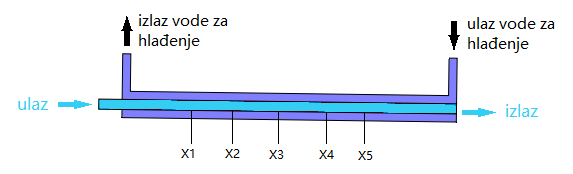 Slika 1:  Shema eksperimentalnog postava
6
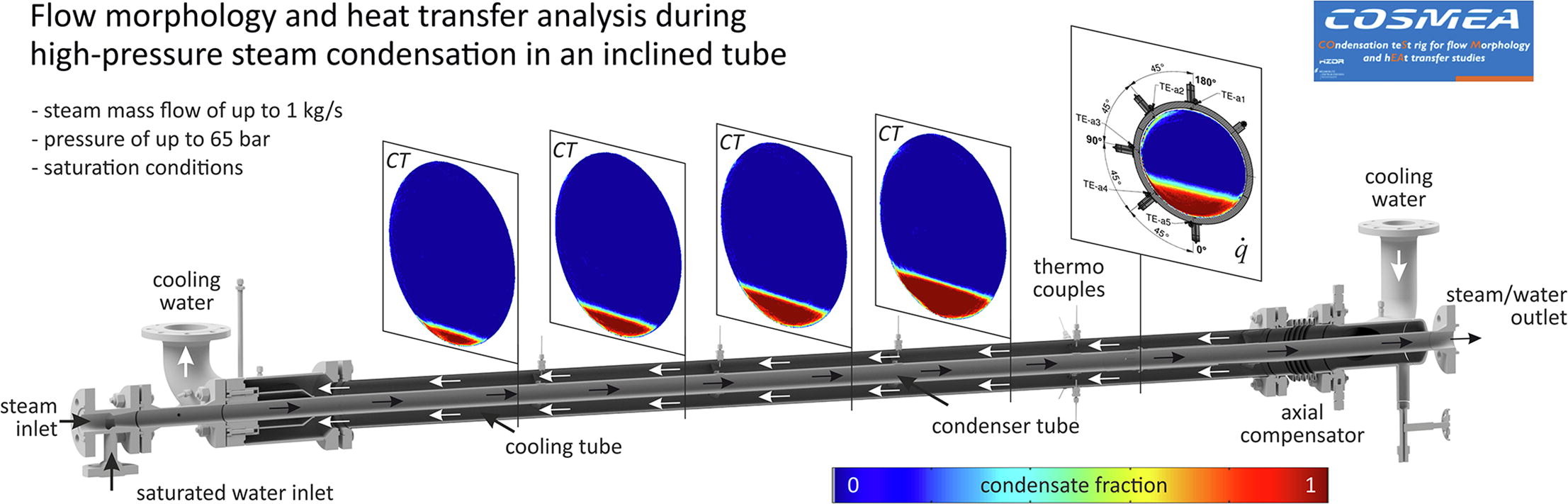 Slika 2:  Shema eksperimentalnog postava 
               (preuzeto iz [8] uz dopuštenje)
7
Experimentalni podatci
Studija COSMEA
Dva ulazna uvjeta: 1) 100% para  (51, 151, 251, 451, 651)        
                                     2) prstenasta konfiguracija vode i pare
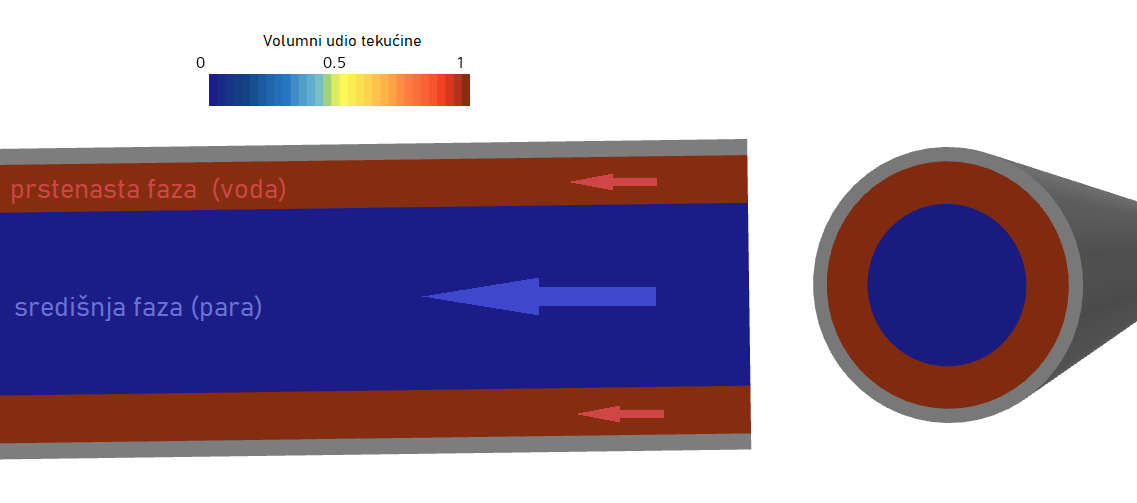 Slika 3:  Shema prstenaste konfiguracije
8
Experimentalni podatci
Tablica 1:  Fizikalna i kemijska svojstva vode i pare na 
                   različitim tlakovima i temperaturama
9
Experimentalni podatci
Tablica 2:  Postavke eksperimenata
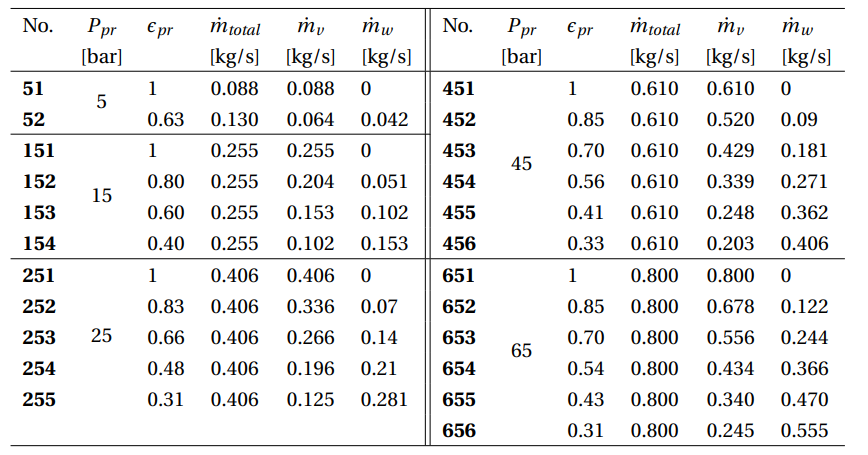 10
Experimentalni podatci
Tablica 3:  Rezultati eksperimenata COSMEA
11
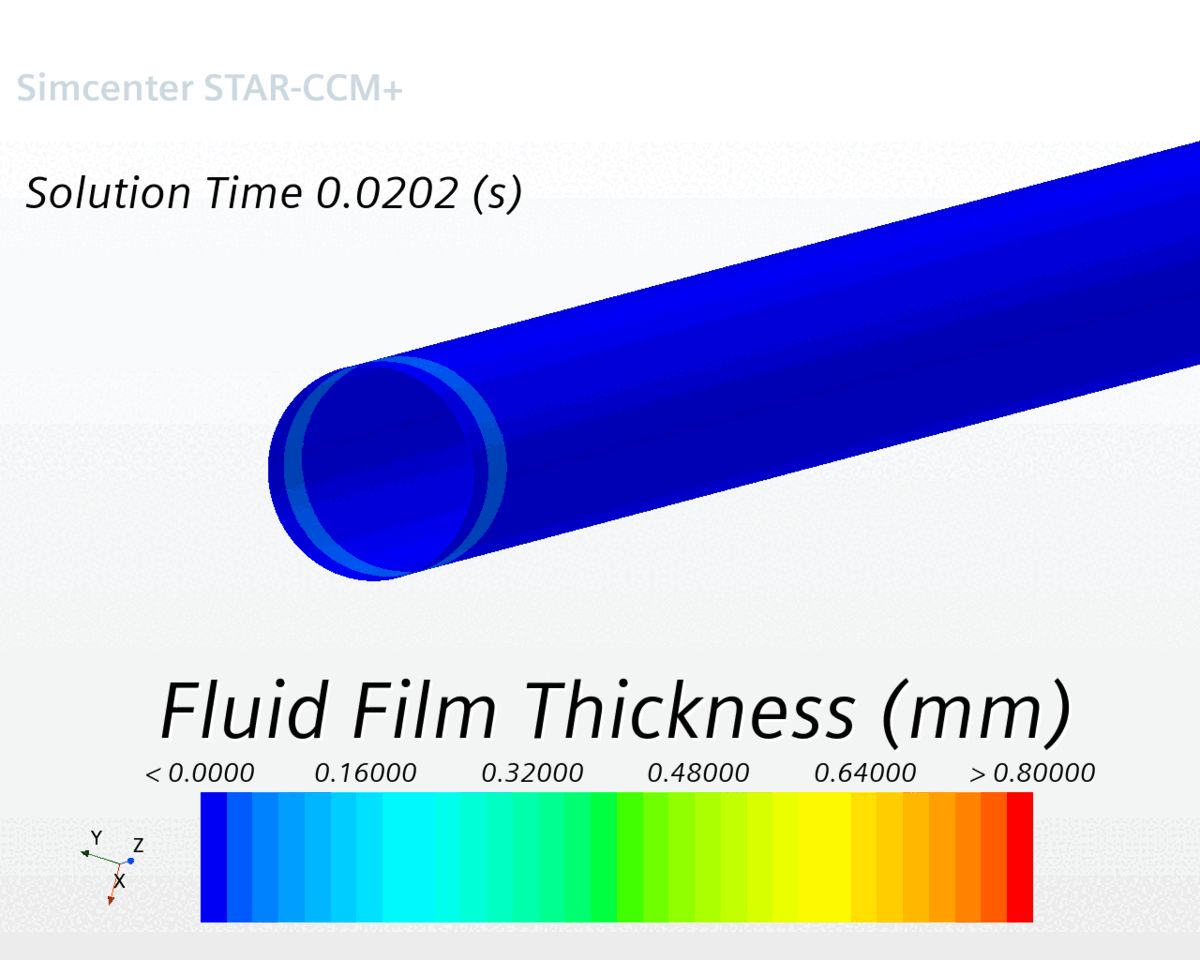 Postavke simulacija – Fluid Film
RANS, k-ε modeli
Mreža 
Implicit Unsteady  CFL uvjet
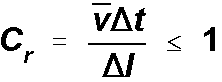 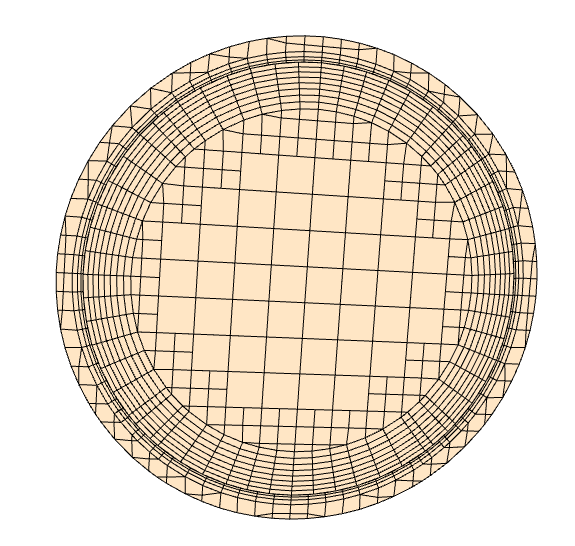 Video 1: Debljina sloja vode u simulaciji sa gustom mrežom
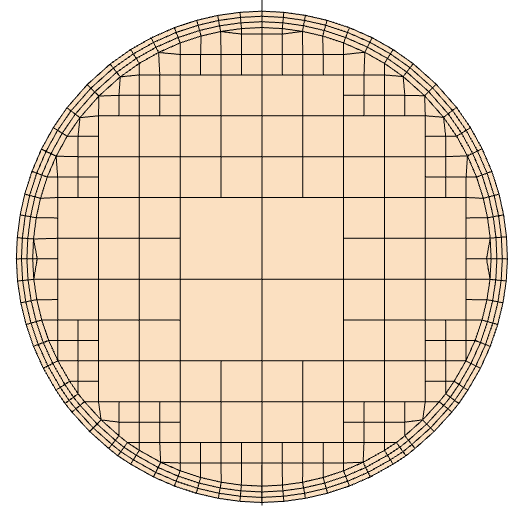 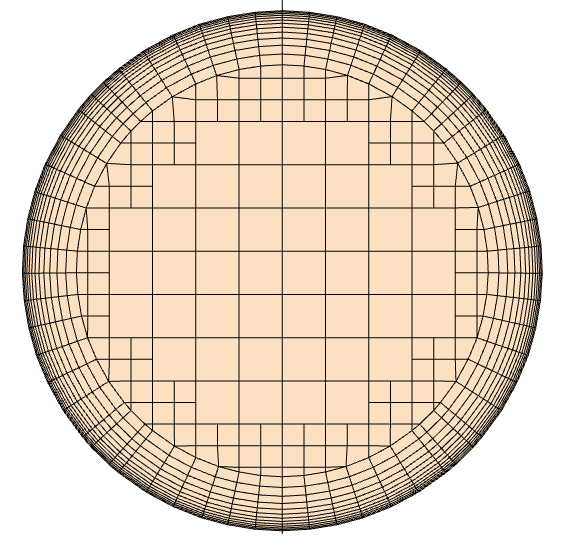 sim_51_1
Sim_651_1
sim_51_4
Slika 4:  Mreže korištene u simulacijama
12
Postavke simulacija – Fluid Film
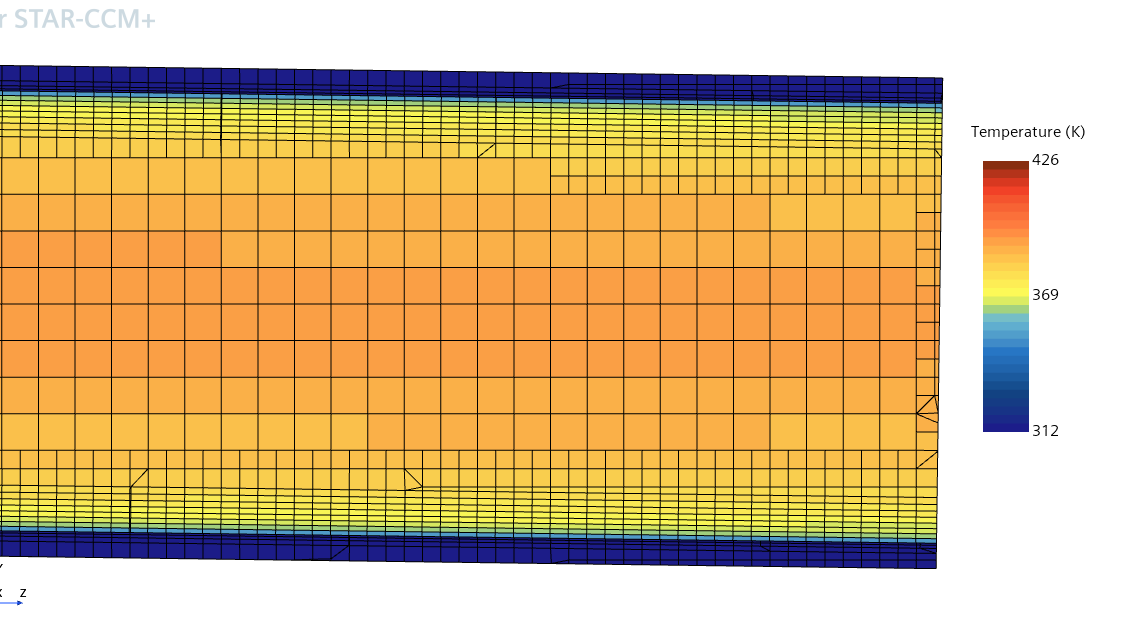 Stijenka cijevi
Neinteragirajuća faza – 0.1% zrak, inicijalizacija 
Jednadžba za izračun saturacijskog tlaka vodene pare
Laminarni i turbulentni tok
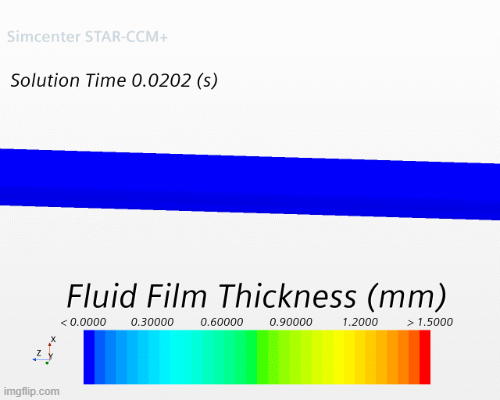 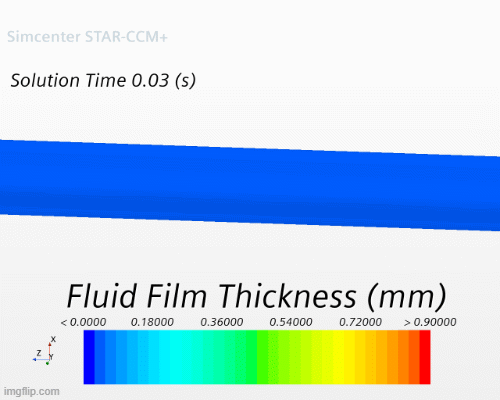 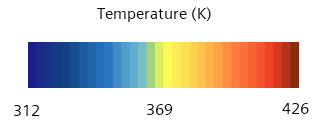 Slika 5:  Raspodjela temperature na 
              presjeku cijevi
Video 2 i 3: Debljina sloja vode u simulacijama sa laminarnim (L) i turbulentnim (D) slojem vode
13
Rezultati – Fluid Film model
Tablica 4:  Rezultati eksperimenta 651 i pripadajućih simulacija
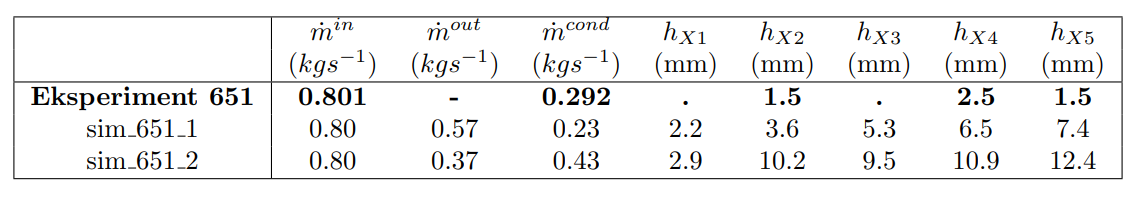 Tablica 5:  Rezultati eksperimenta 51 i pripadajućih simulacija
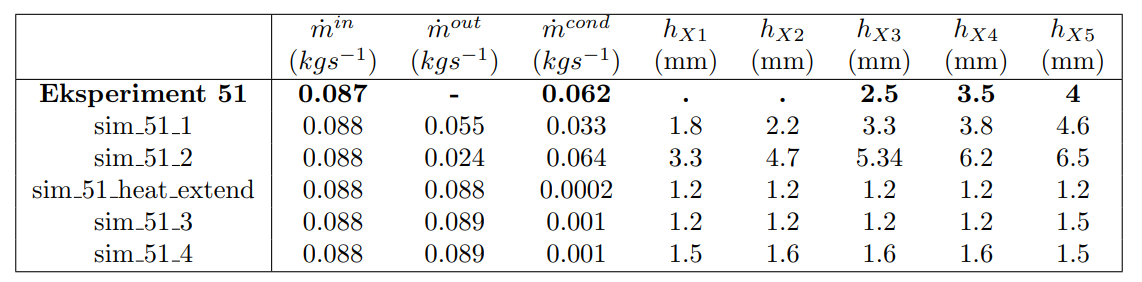 14
Rezultati – Fluid Film model
Slika 6:  Debljine sloja vode za eksperiment 51 i pripadne simulacije
15
Postavke simulacija – Volume of Fluid
Postavke slične kao i za Fluid Film
Mreže
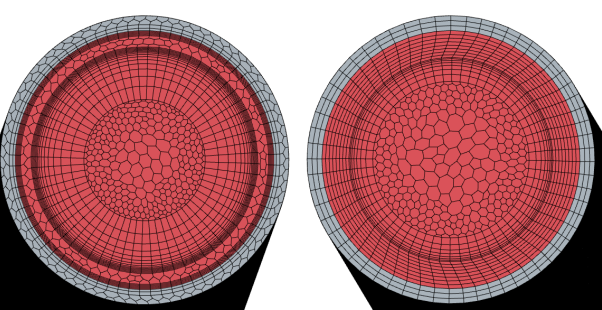 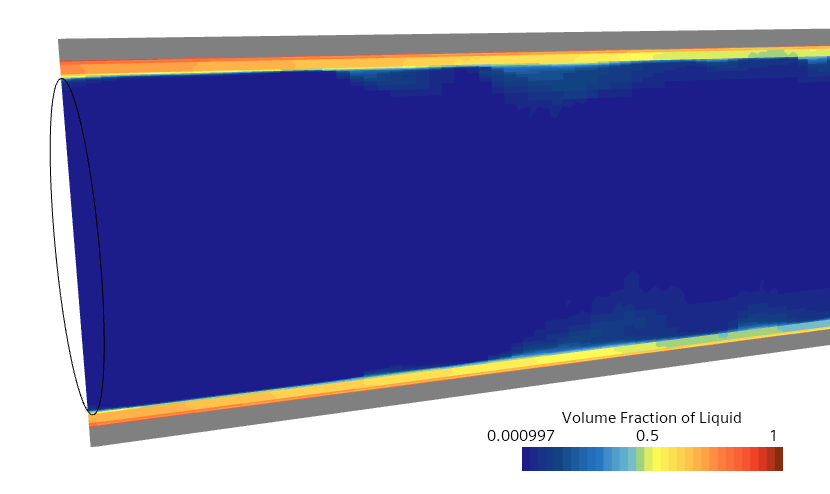 Slika 7:  Mreže za VOF model
Slika 8:  Inicijalna raspodjela za VOF
16
Rezultati – Volume of Fluid
Tablica 6:  Rezultati eksperimenta 653 i pripadajuće simulacija
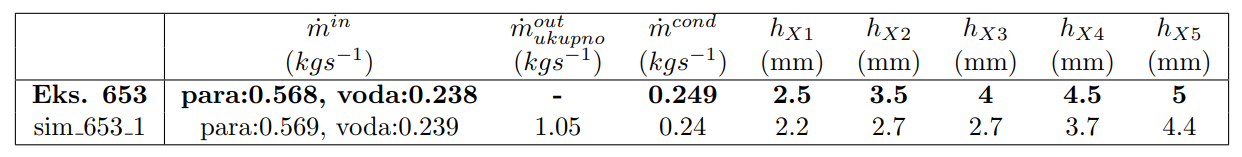 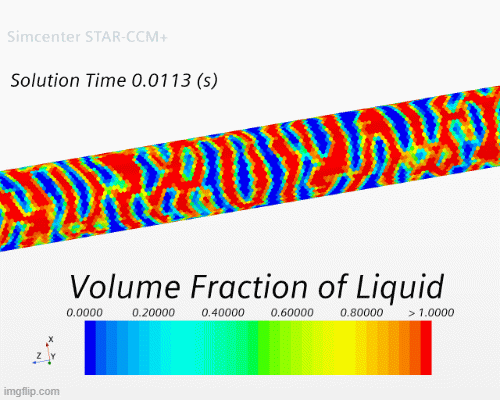 Video 4: Debljina sloja vode u VOF simulaciji
17
Baterija – postavke simulacija
Model







Fluid Film model
                                                     Tokoliš = 40 ˚C, Thlađenje = 10 ˚C
vlažnost zraka: 95%
                                                      Tokoliš = 60 ˚C, Thlađenje = -10 ˚C
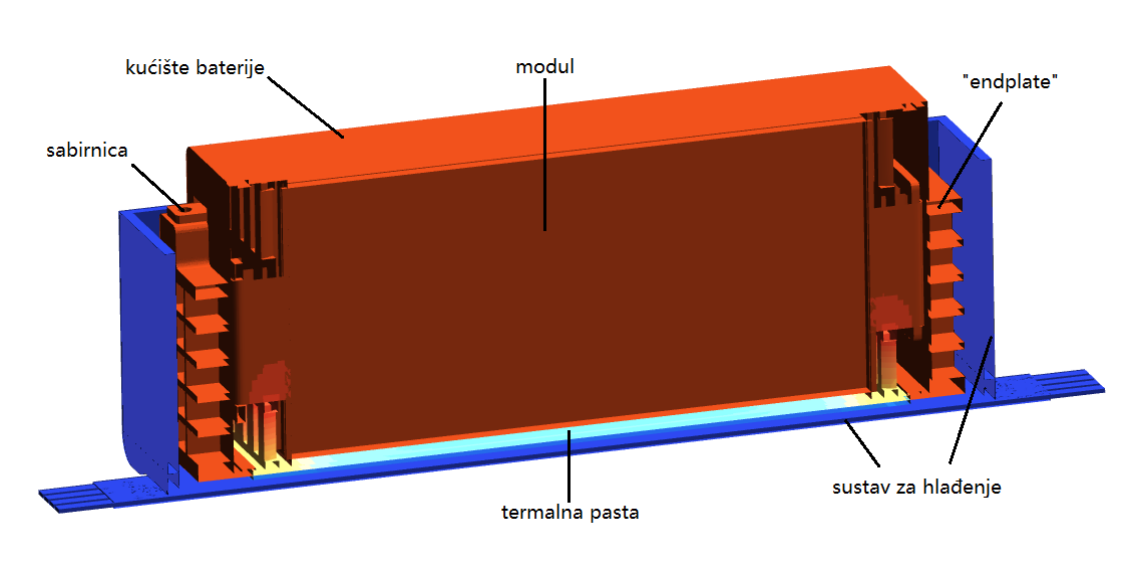 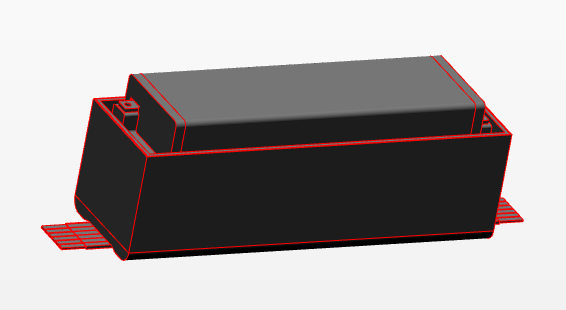 Slika 9:  Model baterije
Slika 10:  Komponente modela baterije
18
Baterija – postavke simulacija
Model
Postavke – Fluid Film, statička simulacija
Mali vremenski korak
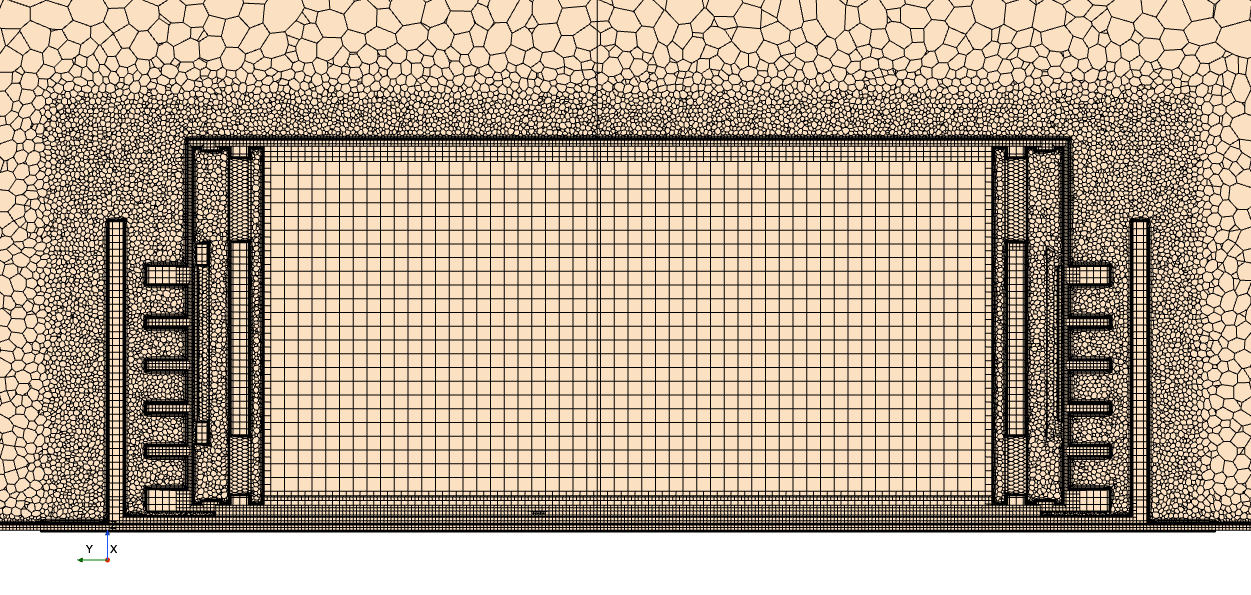 Slika 11:  Mreža za simulacije baterije
19
Baterija – postavke simulacija
Komponente – čelik, aluminij, bakar…
Kondukcija topline
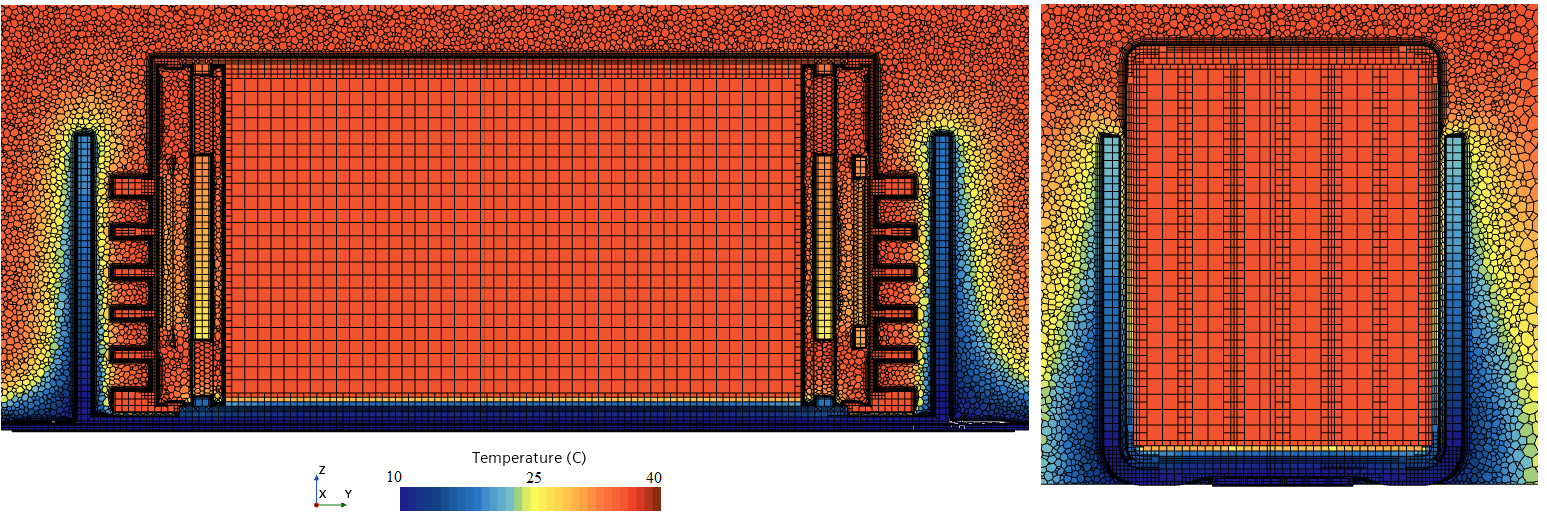 Slika 11:  Raspodjela temperature u simulaciji baterije
20
Baterija – rezultati
Prvi pokušaj




Drugi
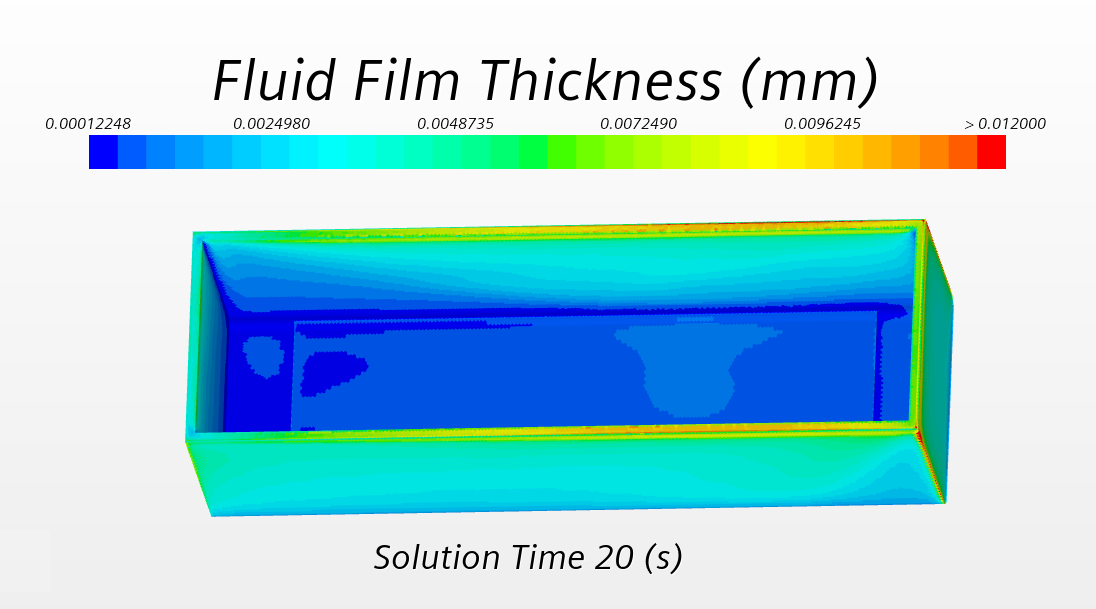 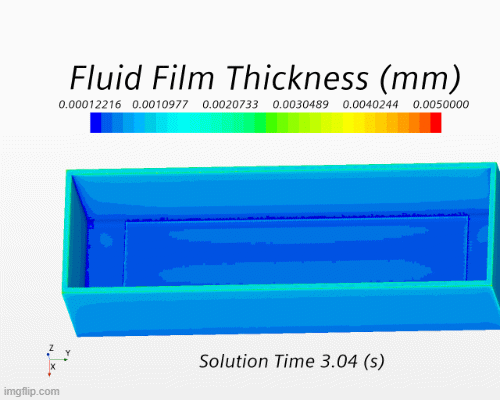 Video 5: Debljina sloja vode na sustavu za 
                hlađenje
Slika 12:  Debljina sloja vode na sustavu za hlađenje – prva simulacija
21
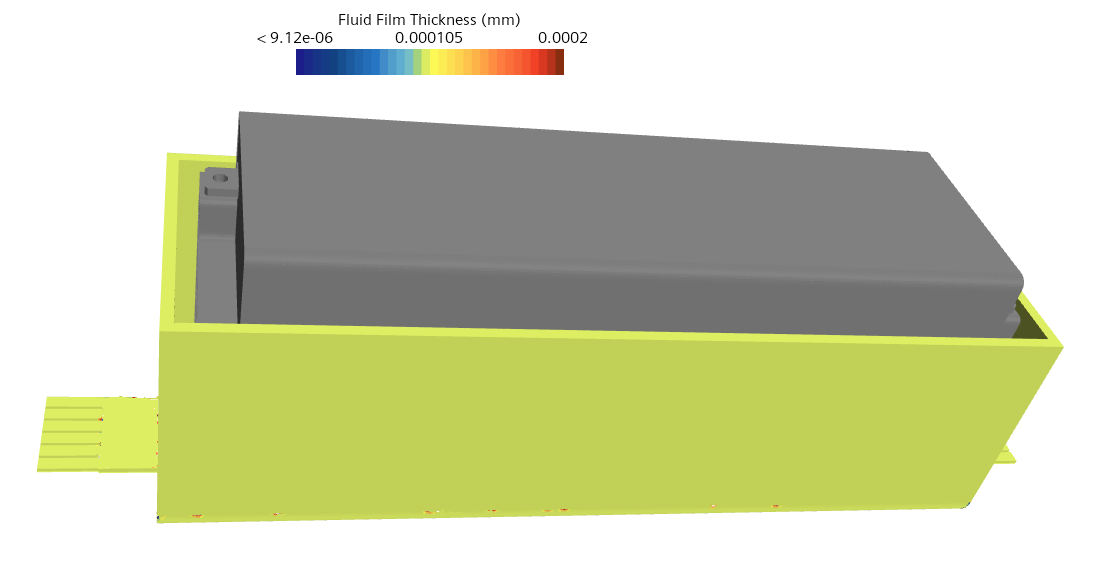 Baterija – rezultati
Drugi pokušaj
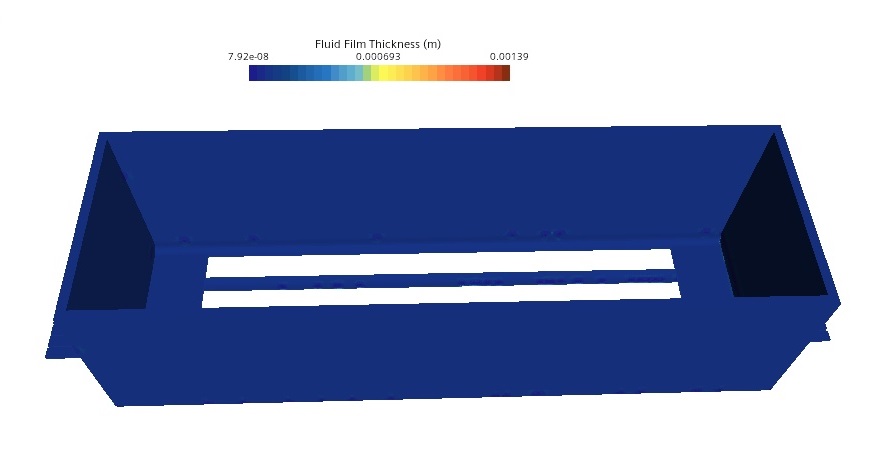 Slika 14: Debljina sloja vode na sustavu za hlađenje – druga simulacija (prikazane i ostale komponente)
22
Slika 13: Debljina sloja vode na sustavu za hlađenje – druga simulacija
Literatura
[1] Simcenter STAR-CCM+® Documentation. Siemens Product Lifecycle Management Software Inc., 2018.
[2] W.T.Jr. Lindsay C. Liu. Vapor pressure of deuterated water from 106 to 300.deg. Journal of Chemical Engineering Data, 15(4):510, 1970.
[3] F.; Kotak B.; Knudsen P.V.R.; Girgsdies U.; Schweiger H.-G. Kim, W.-K.; Steger. Water condensation in traction battery systems. Energies, 12(6):1171, 2019.
[5] N. Sinha, M.A. Sitek, and S.A. Lottes. Modeling of water film formation on a stay-cable. Technical Report ANL-19/26,, Argonne National Laboratory, Aug 2019.
[6] Rita Szijarto. Condensation of steam in horizontal pipes - model development and validation.
2015.
[7]U. Hampel C. Vall´ee T. Geißler, M. Beyer and H. Pietruske. Single effect studies of steam condensation and heat transfer in a declined pipe. Technical Report Final Report, 2012.
[8] A. Bieberle, A. M. Shabestary, T. Geissler, S. Boden, M. Beyer, U. Hampel, Flow morphology and heat transfer analysis during high-pressure steam condensation in an inclined tube part I: Experimental investigations, Nuclear Engineering and Design, Volume 361, 2020, 110553
23